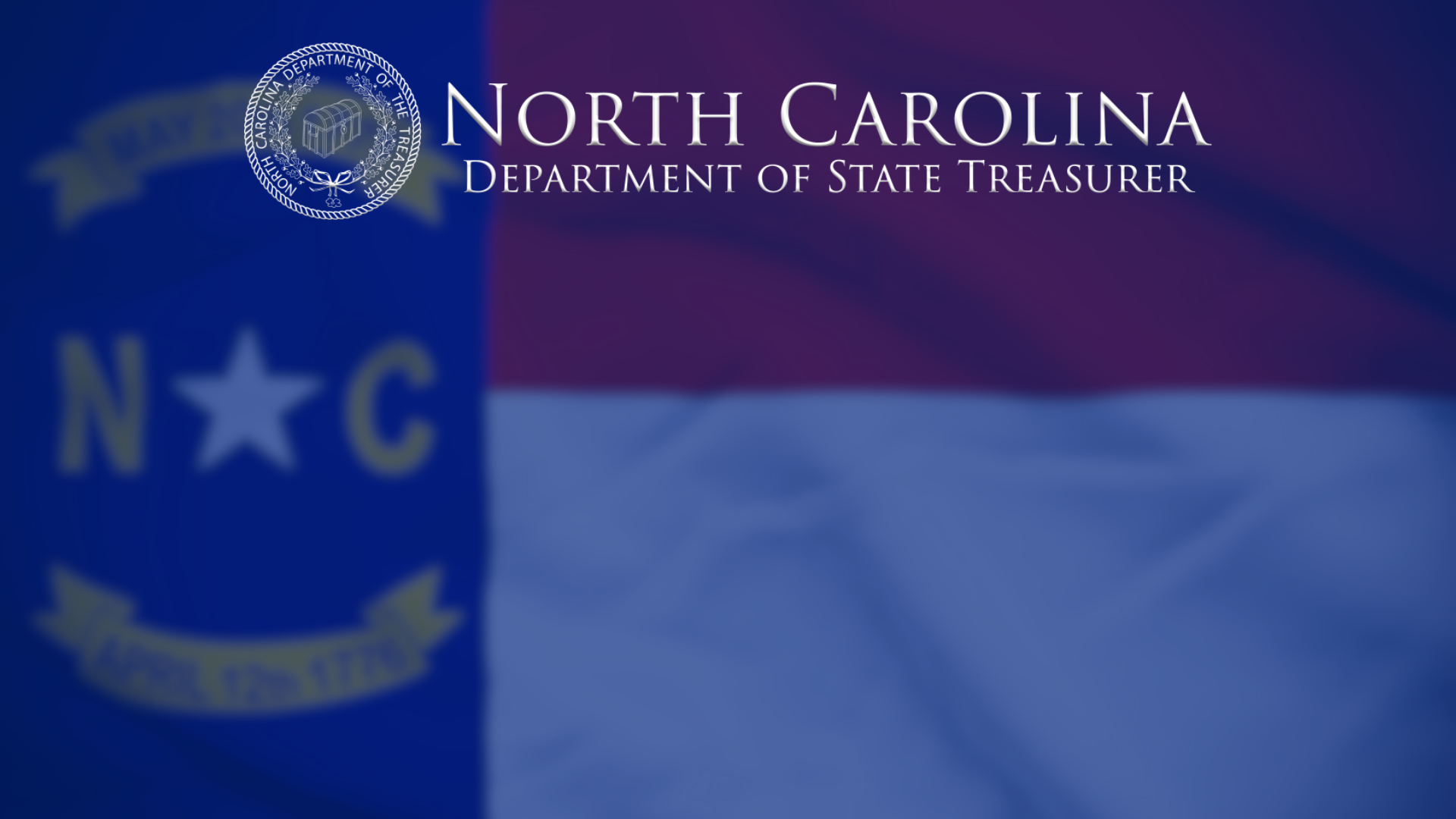 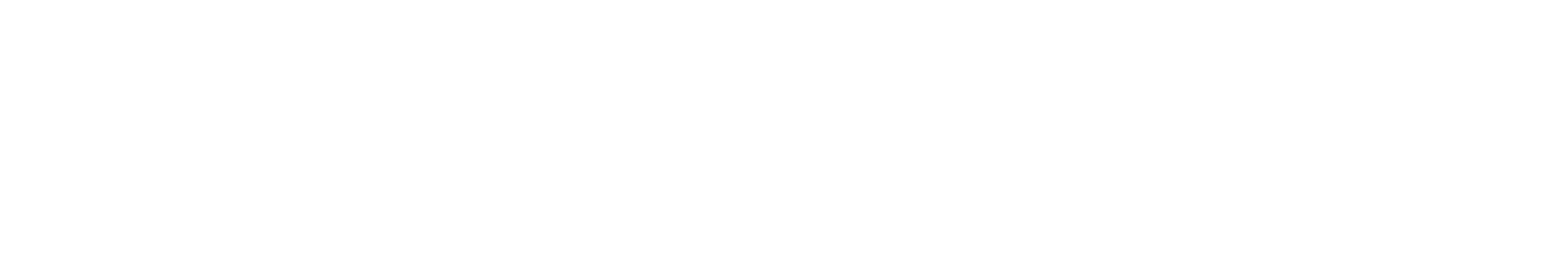 Module 6:Internal Controls
1
Revised March 2025
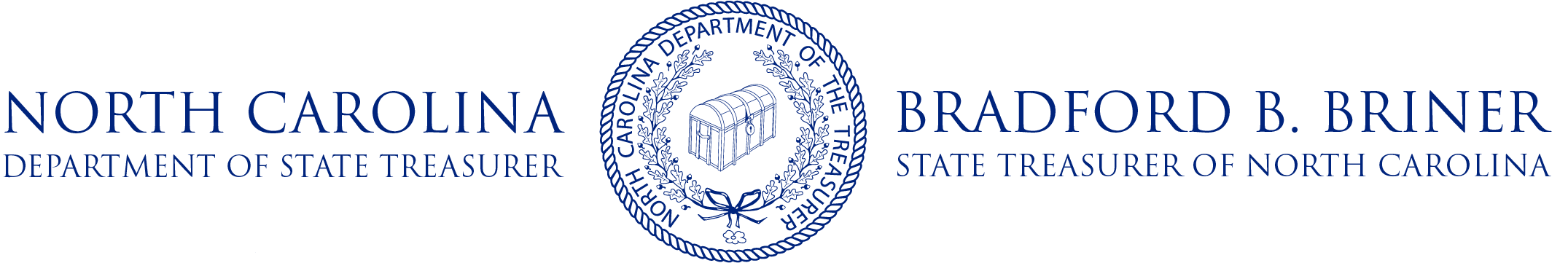 State and Local Government Finance Division
Definitions
As defined by statute, an internal control is “an integral process, effected by an entity's governing body, management, and other personnel, designed to provide reasonable assurance regarding the achievement of objectives related to the effectiveness and efficiency of operations, reliability of financial reporting, and compliance with applicable laws and regulations.”[1]
Put simply, “… internal controls help units achieve the things they want to happen, and … prevent unwanted events from occurring.”[2]
[1]G.S. 143D-3(1)  [2]Rebecca Badgett, “Internal Control in Financial Management: Understanding the Basics”
2
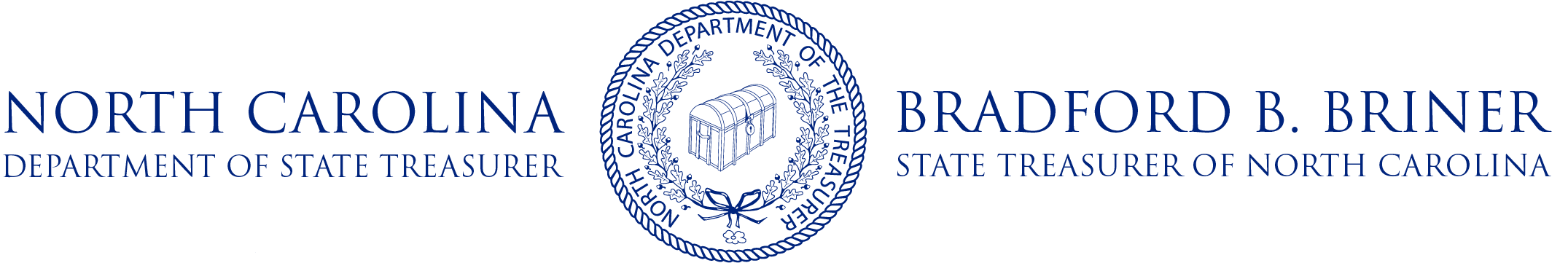 State and Local Government Finance Division
Definitions
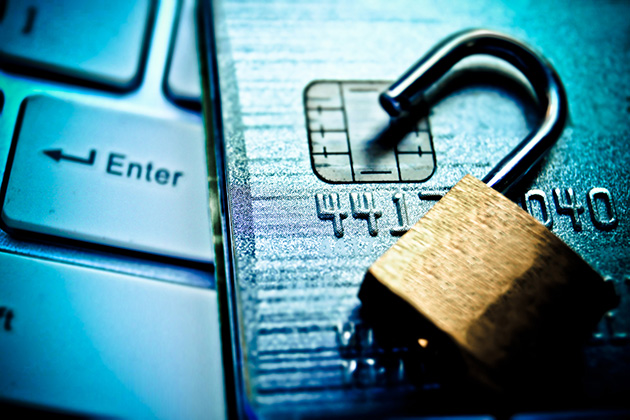 Three core objectives of internal controls for units of local government:
Reliability of financial reporting
Efficient and effective operations
Compliance with applicable laws and regulations
3
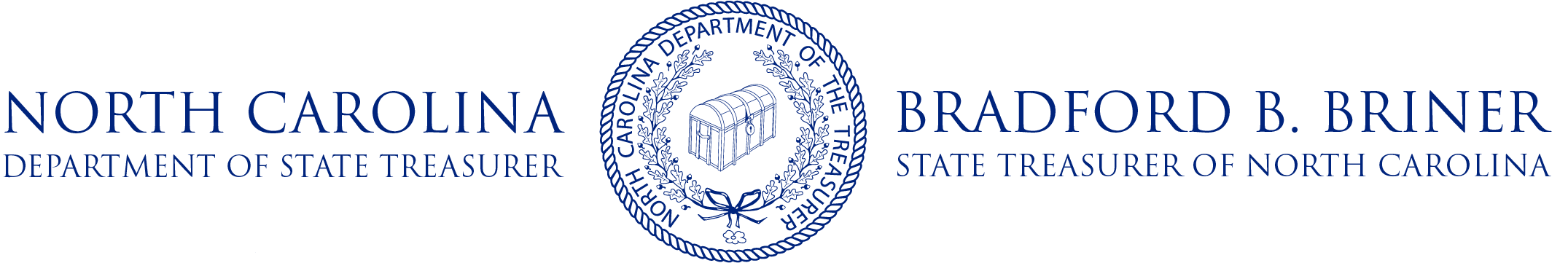 State and Local Government Finance Division
Definitions
Stewardship is the careful and responsible management  of something that is entrusted into your care.  
Governing boards have a stewardship responsibility to manage public money in a careful, responsible way.
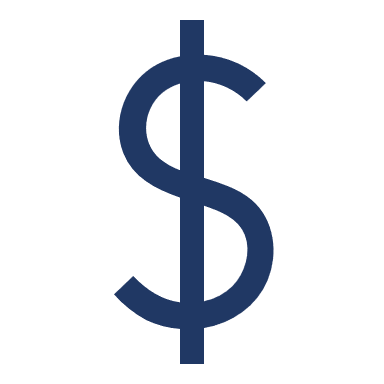 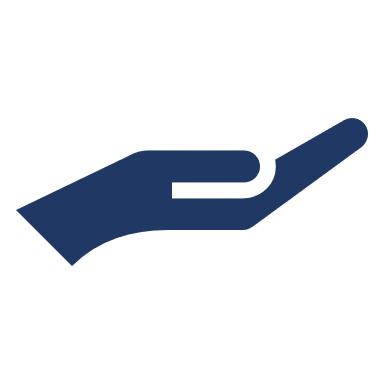 4
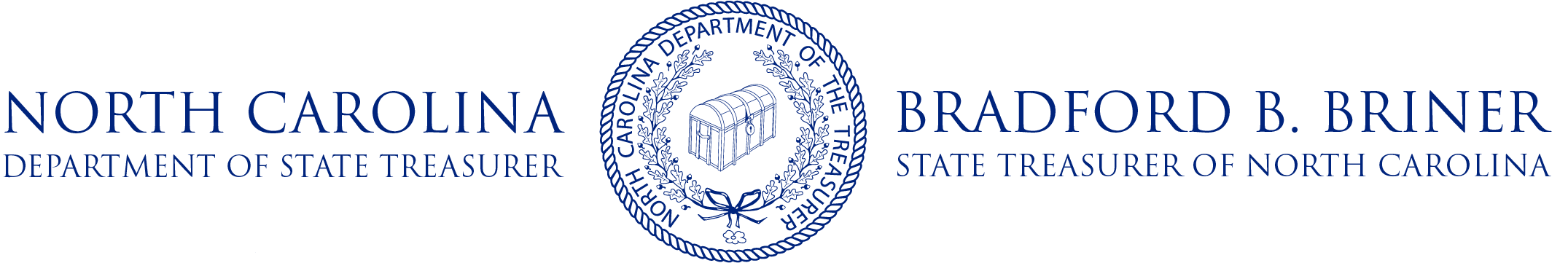 State and Local Government Finance Division
Implementing Internal Controls
It is the responsibility of the governing board to ensure that internal controls are established and strictly adhered to. 
Properly implemented internal control policies/procedures will help to:
Protect assets 
Ensure accountability
Guard against fraud, mistakes and other risks of loss
The board should work closely with the finance officer and other management personnel to maintain strong internal controls. 
For information and guidance on  internal controls, units can consult:
SLGFD Memo #2015-15 (for small units)  
N.C. Local Government Finance Policy Manual, Chapter 9 
Sample policy documents at the end of this module
5
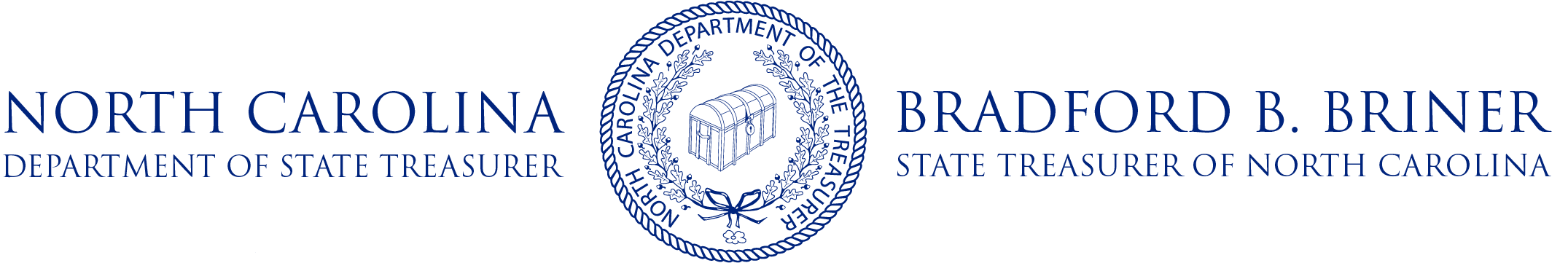 State and Local Government Finance Division
Implementing Internal Controls
Internal controls can and should be implemented for a wide variety of different functions and processes within a unit. 
At a minimum, governing boards should ensure that strong written policies/procedures are in place for the following:
Credit cards and procurement cards (p-cards)
Petty cash
Bank and general ledger reconciliations
Cash receipts and deposits
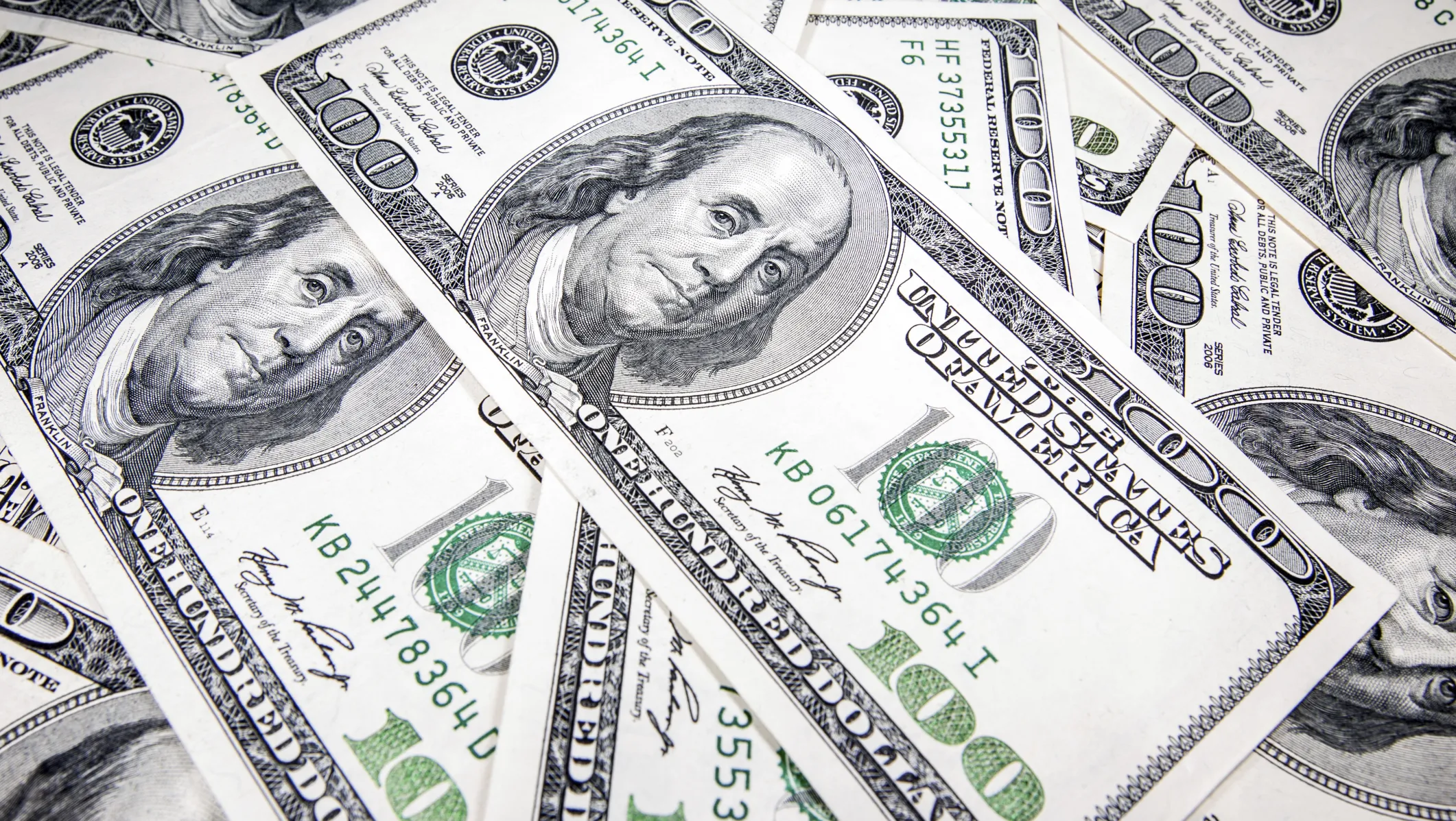 6
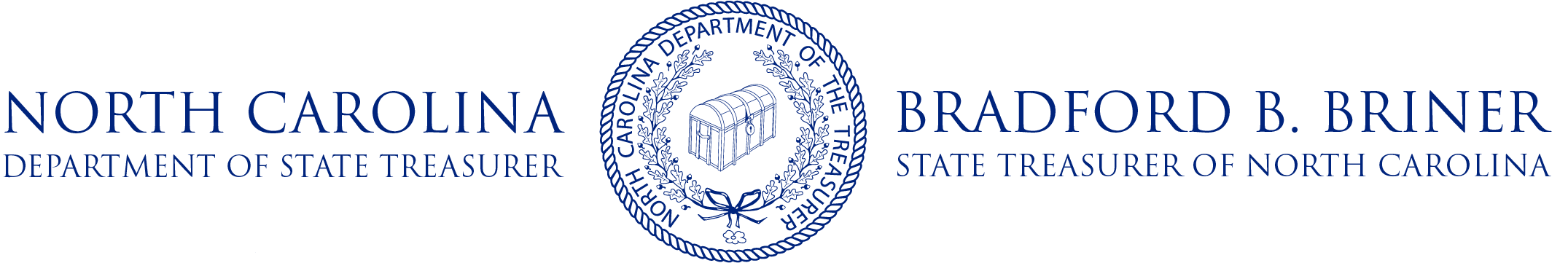 State and Local Government Finance Division
Diagnosing Control Failures
Any of these may be warning signs of weak or failing internal controls:
The board is not receiving timely and complete monthly financial statements.
Expenditures exceed authorized budget on a regular basis.
Financial audits are missing or delayed.
Bank and other account reconciliations are delayed or inaccurate.
7
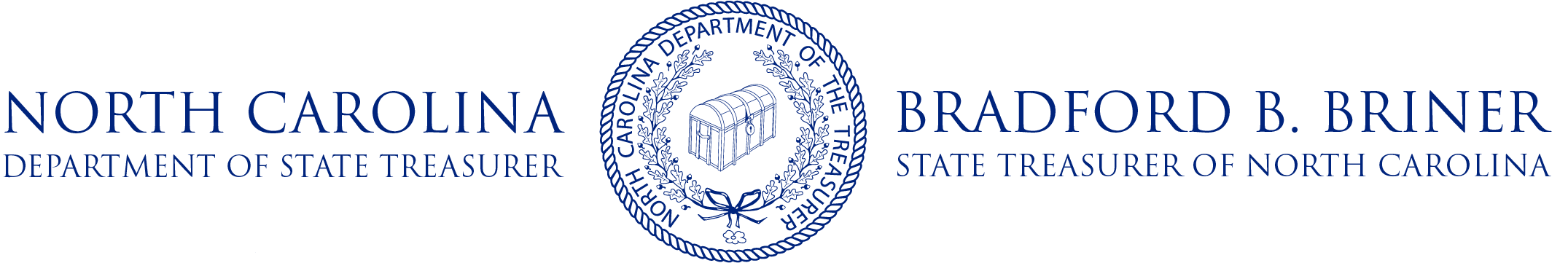 State and Local Government Finance Division
LGC Authority Over Internal Controls
Governing boards should be aware that the Local Government Commission (LGC) is empowered by statute[3] to:
Issue rules and regulations governing units’ procedures for receiving, depositing, investing, transferring, and disbursing money or other assets.
Investigate the internal control procedures of a unit. 
Require necessary or desirable modifications to a unit’s internal control procedures.
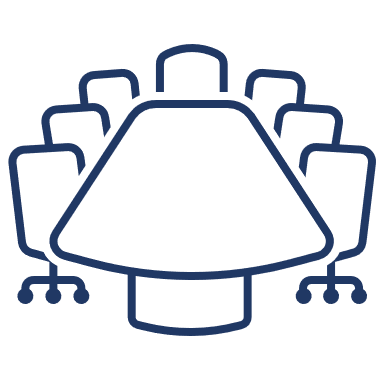 [3]G.S. 159-25(c)
8
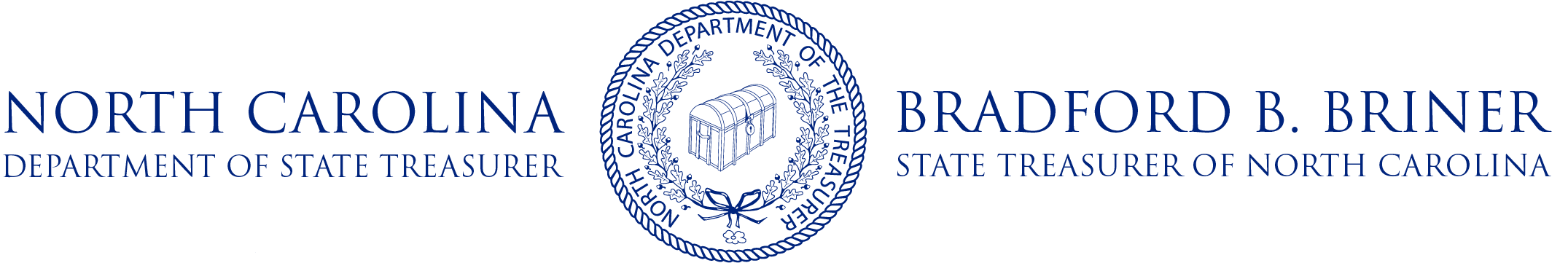 State and Local Government Finance Division
Resources
N.C. Local Government Finance Policy Manual, Chapter 9: Internal Controls (UNC School of Government)
The Internal Control Process (UNC School of Government)
Internal Control in Financial Management: Understanding the Basics (UNC School of Government)
SLGFD Memo #2015-15: Internal Controls for a Small Unit of Government
Internal Controls Over Petty Cash
Internal Controls Over Cash Receipts and Deposits
Internal Controls Over Inventory and Capital Assets
Sample Credit Card Policy
Sample Fleet Maintenance Policy
9
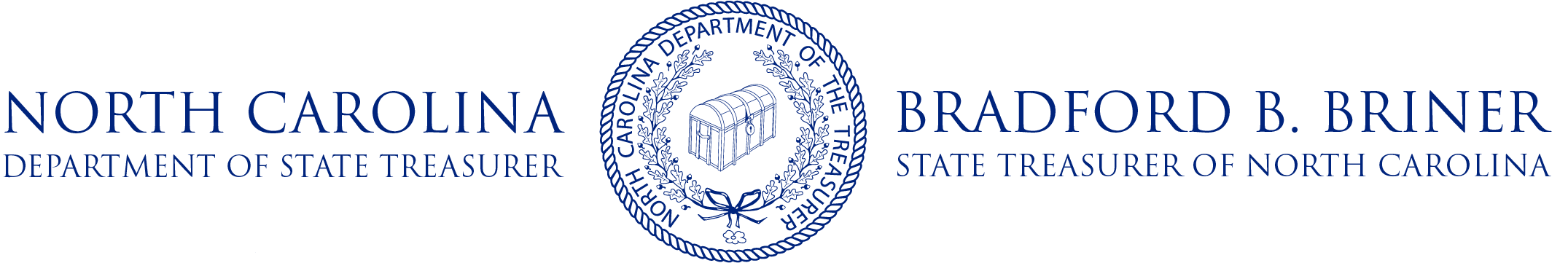 State and Local Government Finance Division
Resources
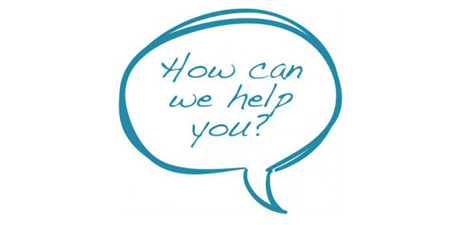 UNC School of Government
NC Finance Connect
Finance Calendar of Duties
NC Local Government Finance 101
NC League of Municipalities
North Carolina Association of County Commissioners
Government Finance Officers Association - Best Practices & Resources
Contact LGC Staff: (919) 814-4300
Visit the LGC Website
Sign up for the LGC Staff Blog
Stay up to date with SLGFD Memos
10
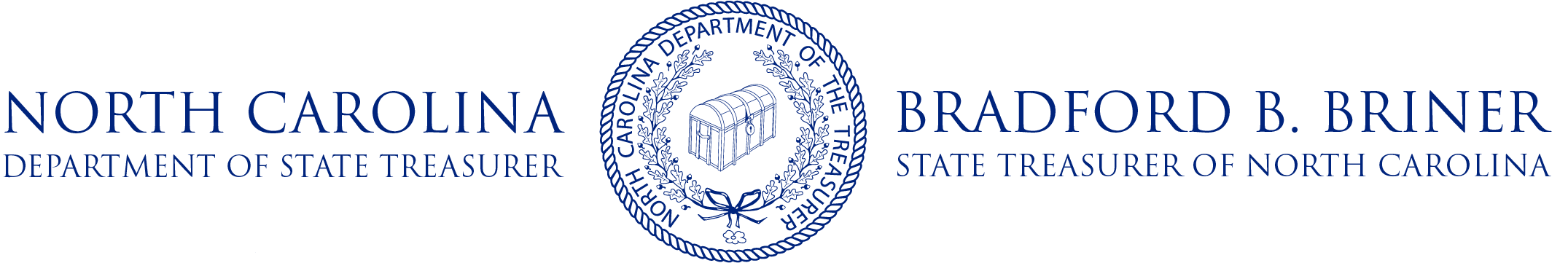 State and Local Government Finance Division
Quiz: Module 6
What is the careful and responsible management of something that is entrusted into your care?
What are policies and procedures that help protect assets and ensure accountability?
What is one warning sign of internal control problems?
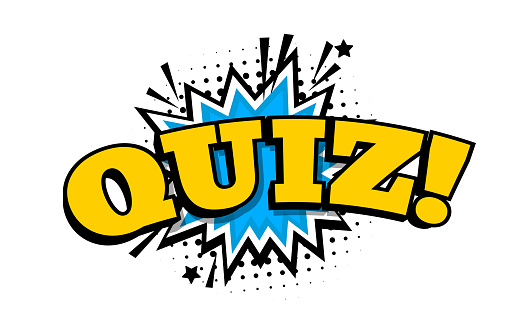 11